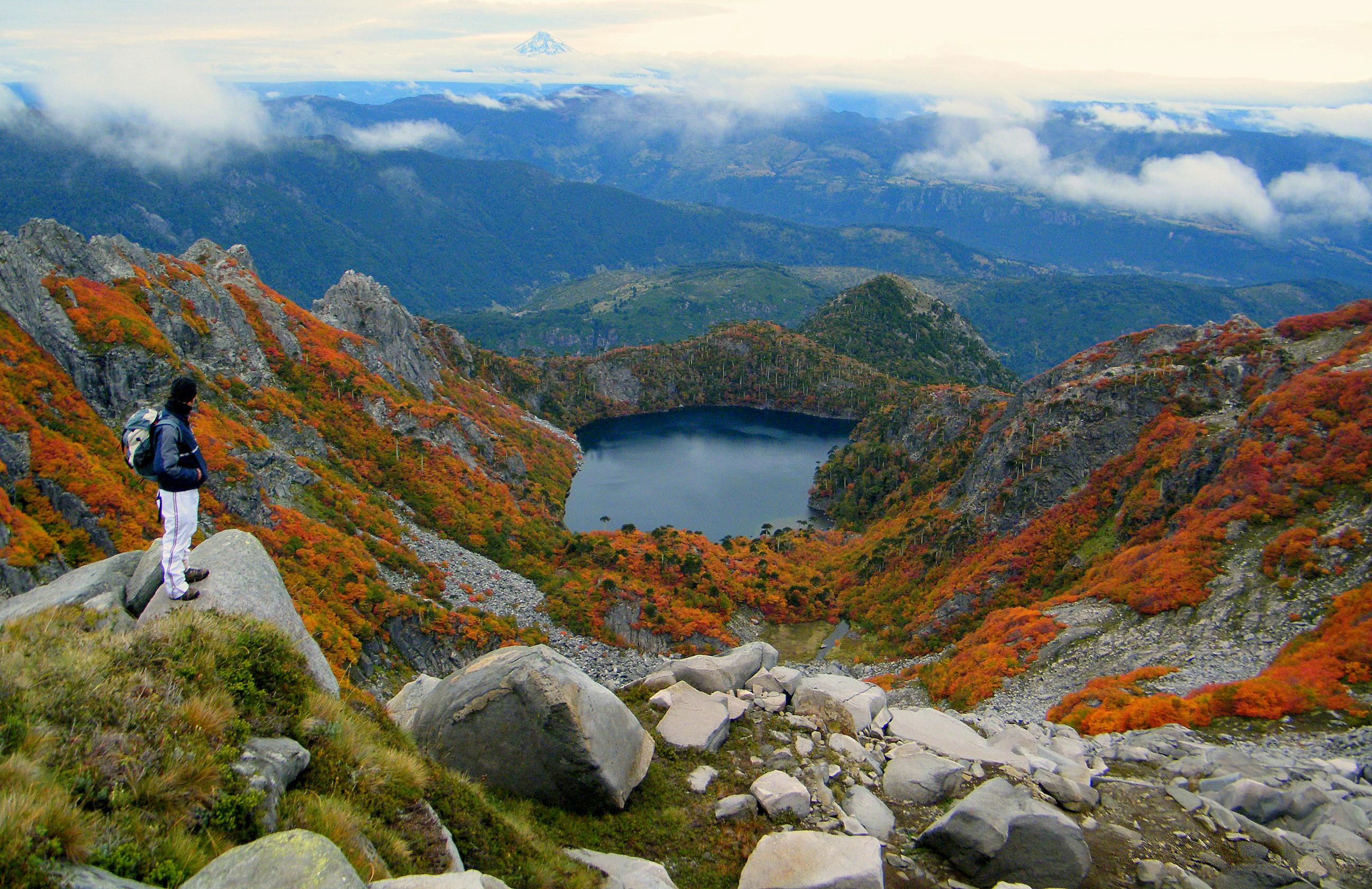 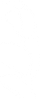 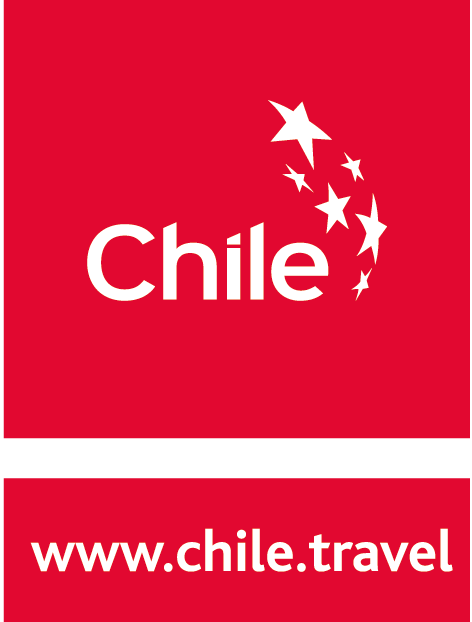 Formalización de Alojamiento Turístico
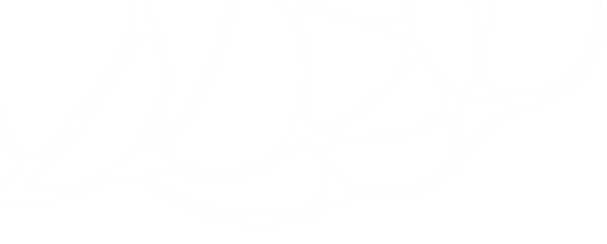 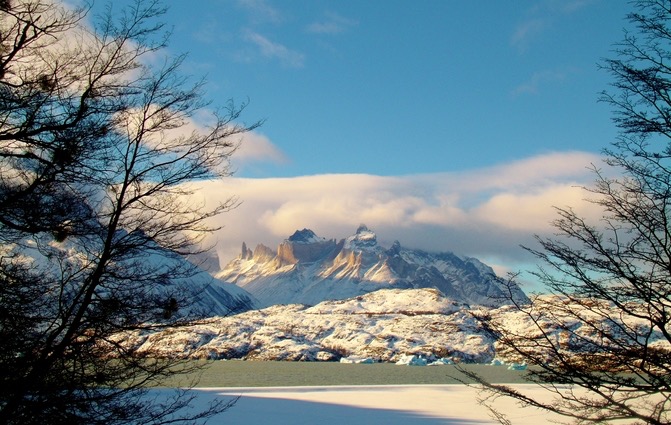 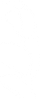 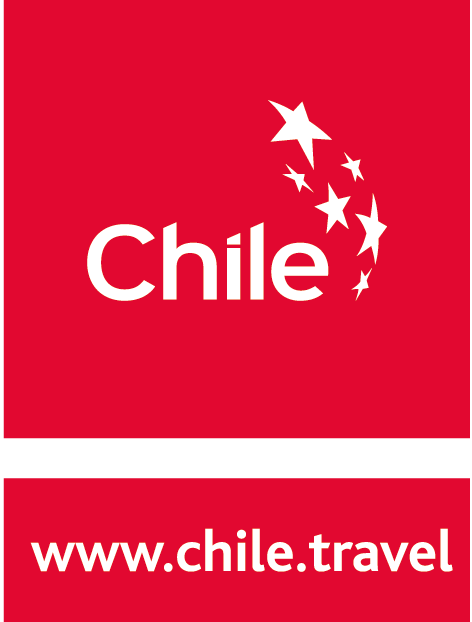 Diagnóstico
1.- Airbnb visibilizó un problema de formalización de alojamiento turístico.

2.- Clasificación según Decreto 222 es diferente a clasificación del SII (ciiu rev 3) y por ende de los Municipios.

3.- Hay situaciones problemáticas con reglamentos de co-propiedad.

4.- Departamento amoblado o turístico podría vulnerar ordenanza de Urbanismo y Construcción y Plan Regulador Comunal (cuando en rigor es un Apart Hotel).

5.- Disparidad normativa por Ordenanza Municipal.
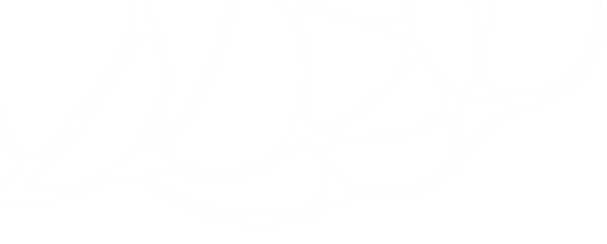 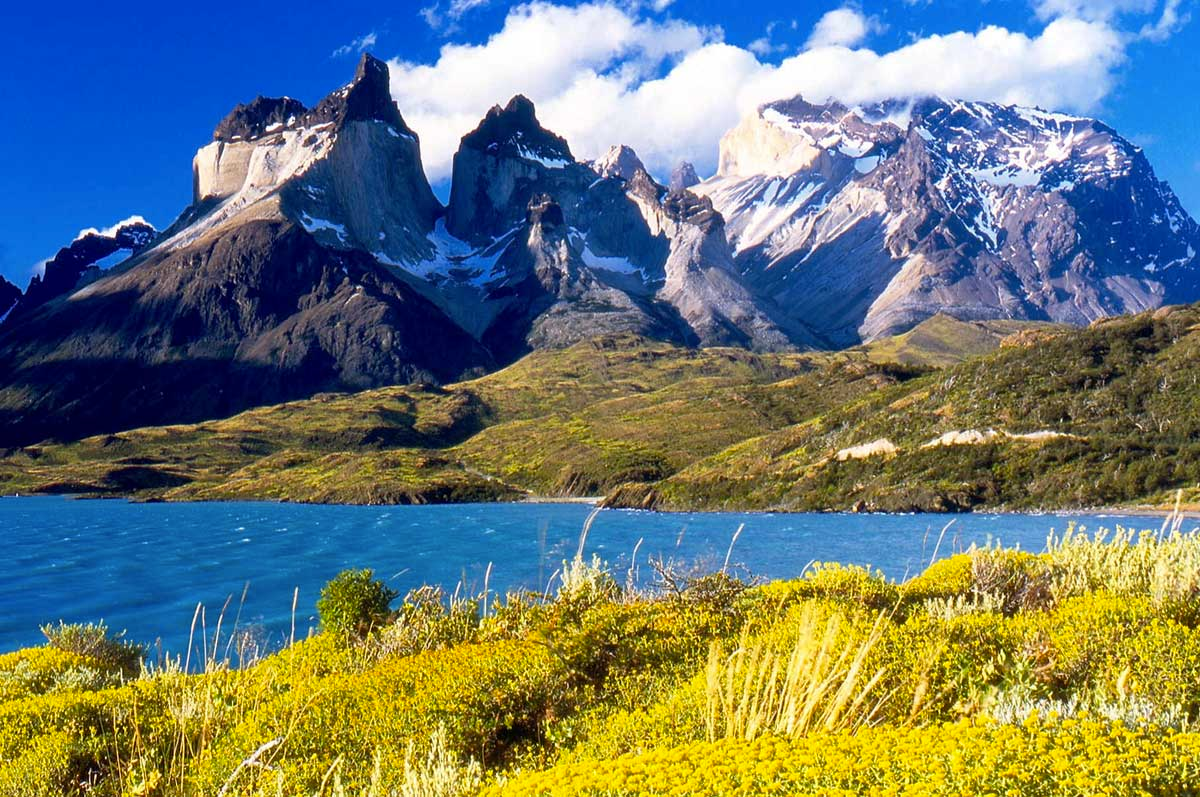 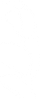 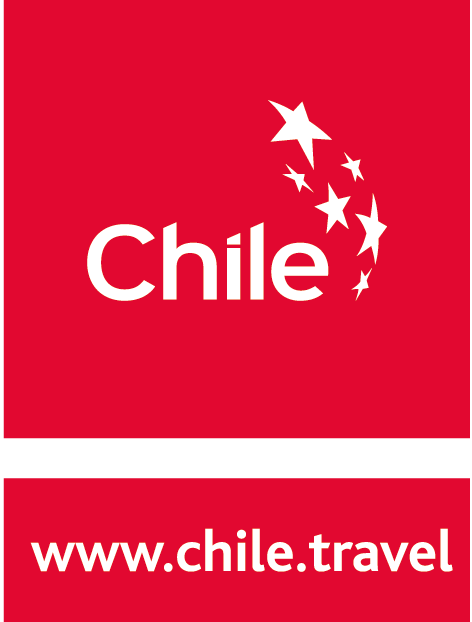 Crea desincentivo a la formalización
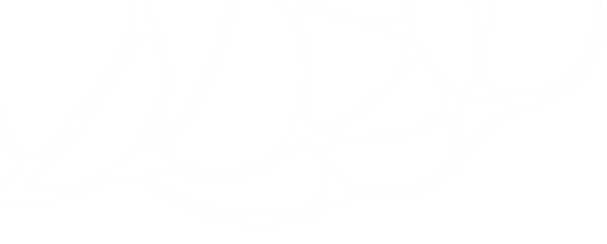 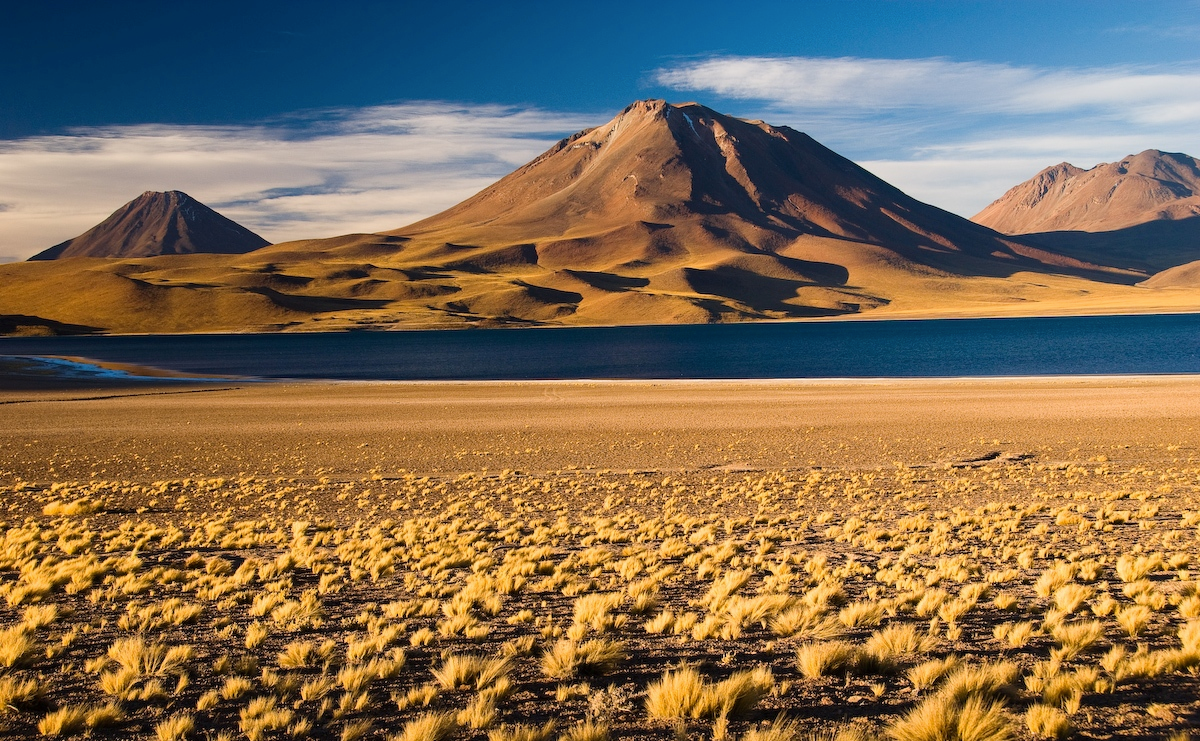 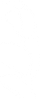 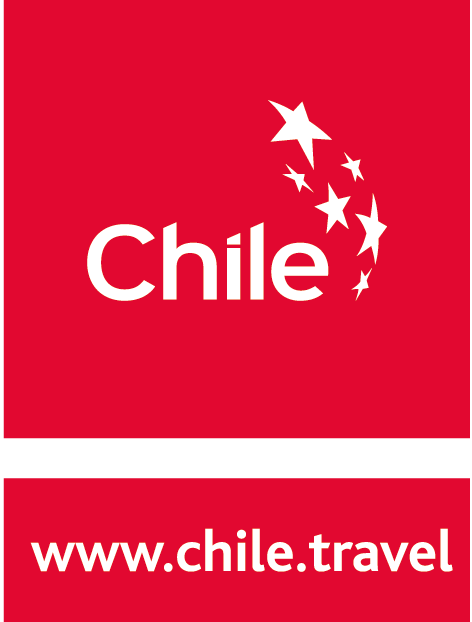 Ámbitos de acción en:
Propiedades con fines comerciales
No en segundas residencias 
No en oferta de espacios residenciales
Diferenciar entre:
Pago de IVA
Impuesto a la Renta
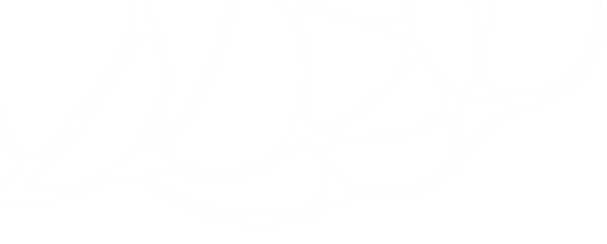 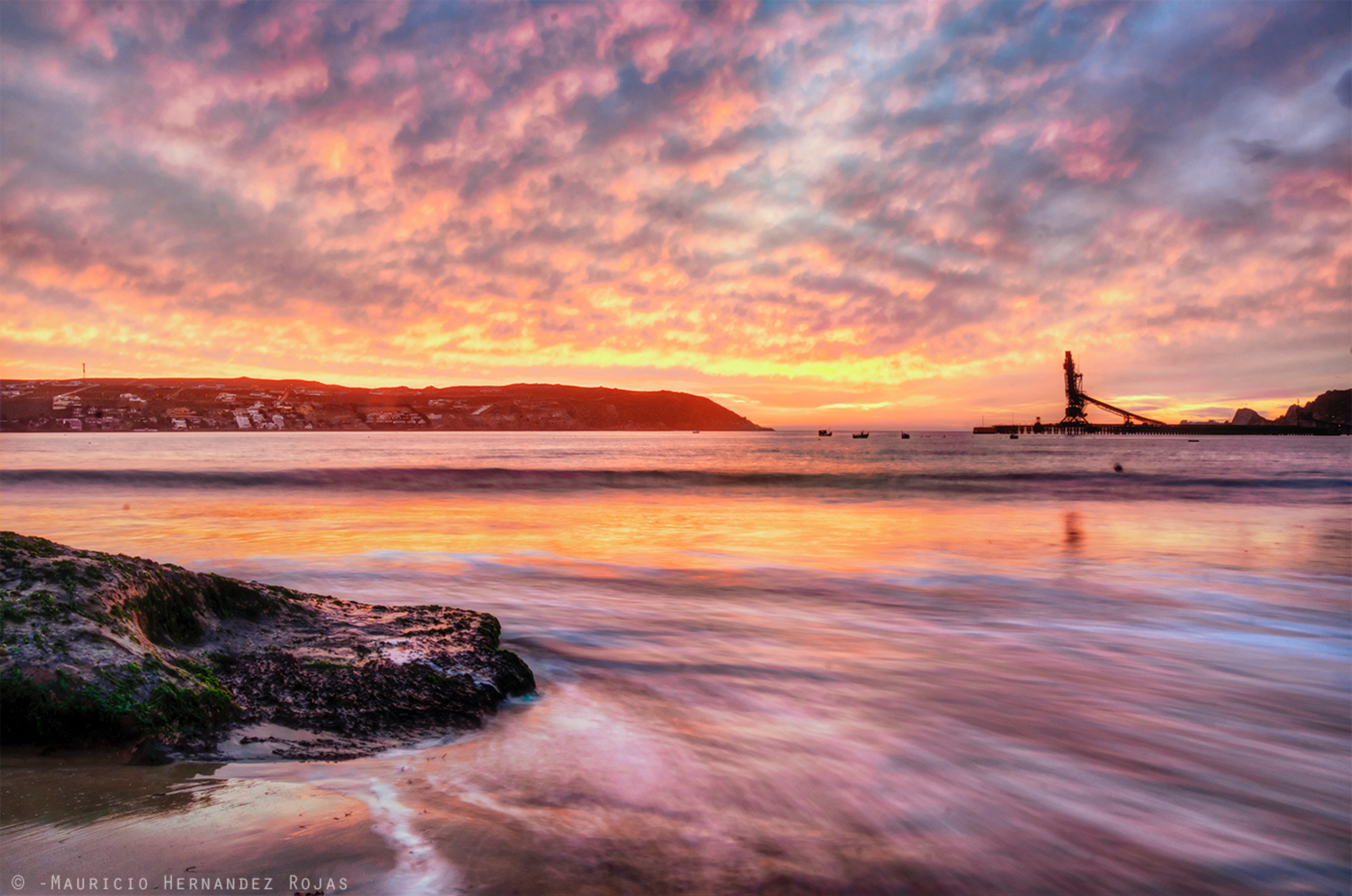 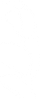 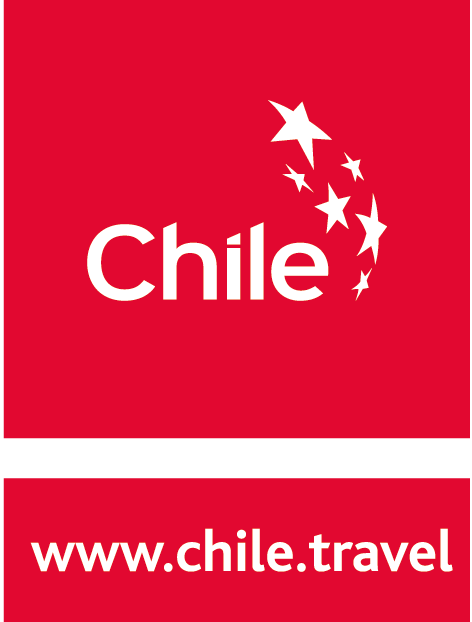 Actores relevantes de la mesa:
   SII						- Fedetur
Municipios				- Hoteleros
Subsecretaría 		- Chilesertur
Sernatur
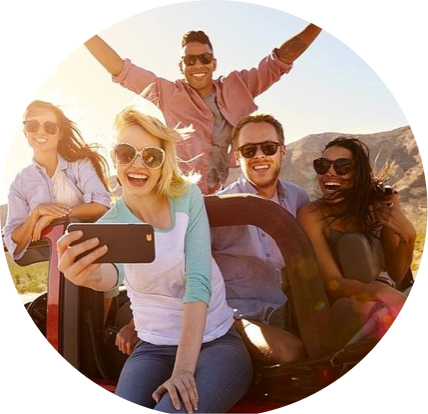 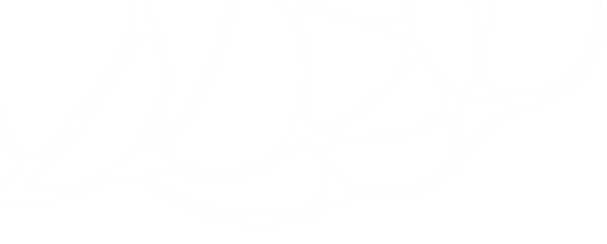 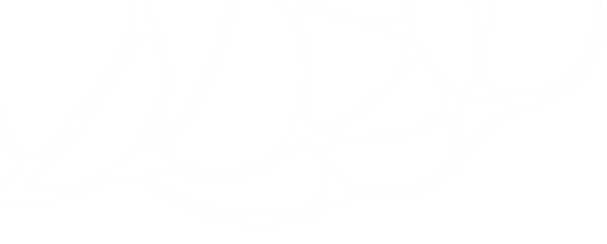 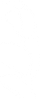 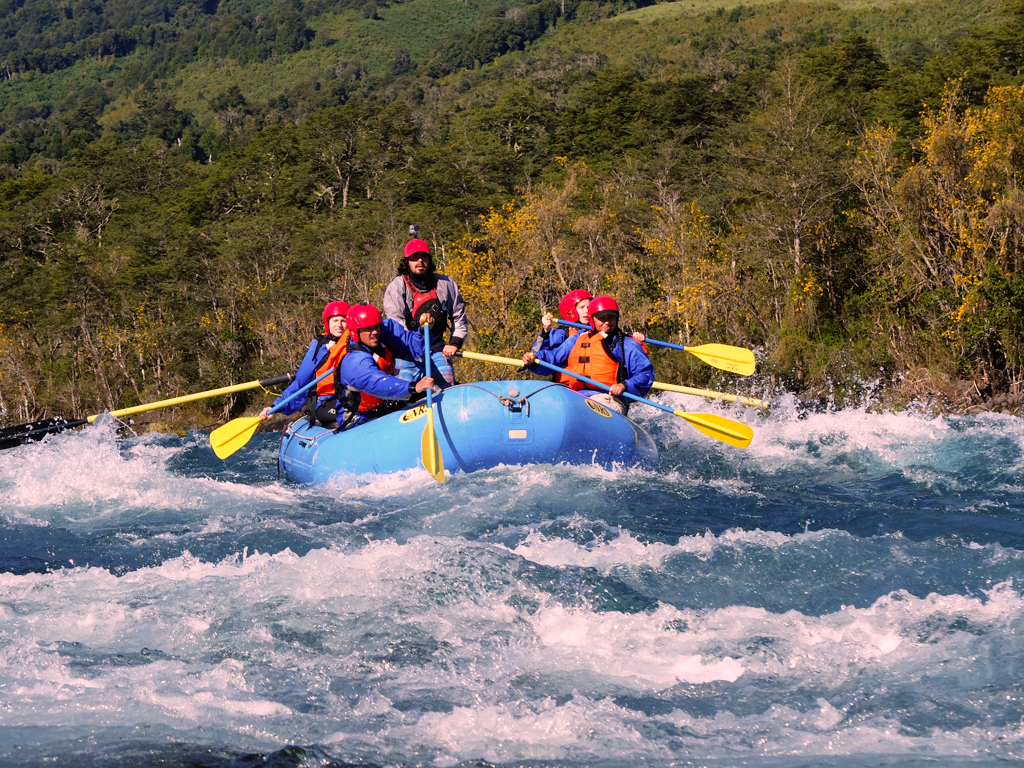 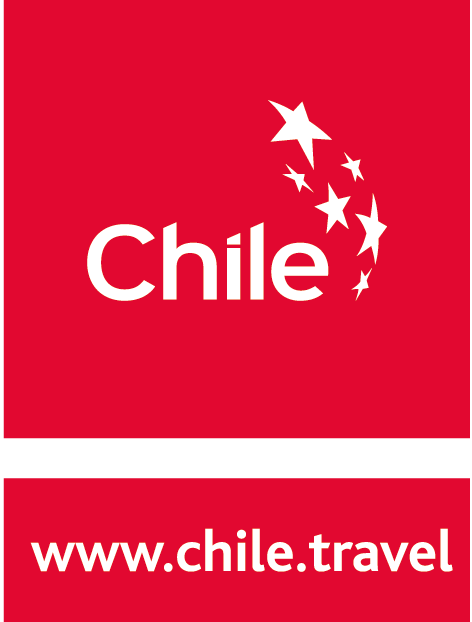 Agenda de trabajo y tareas compartidas
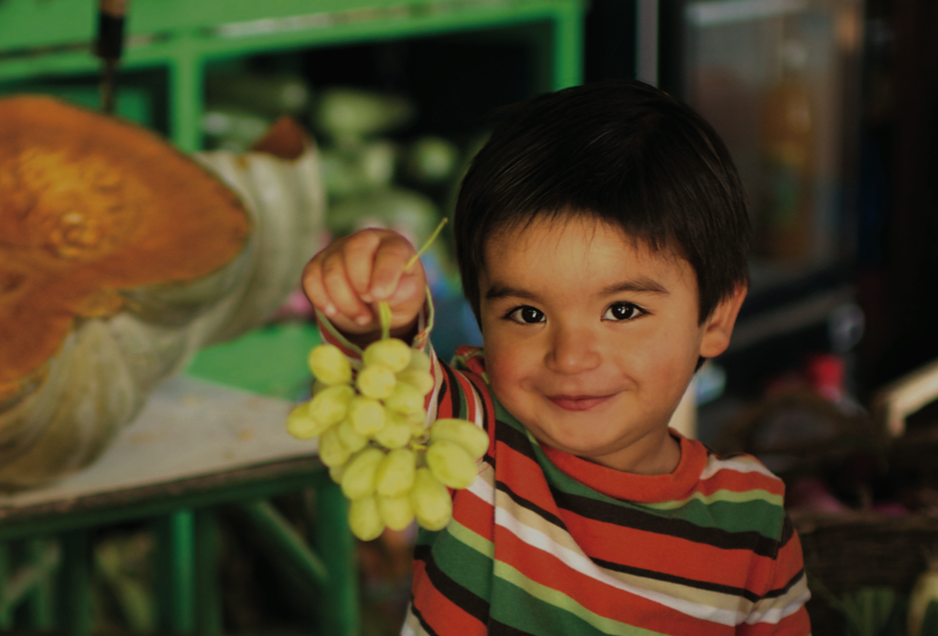 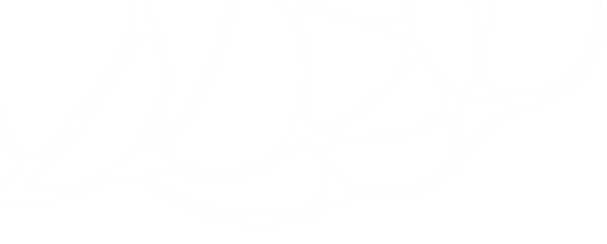 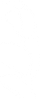 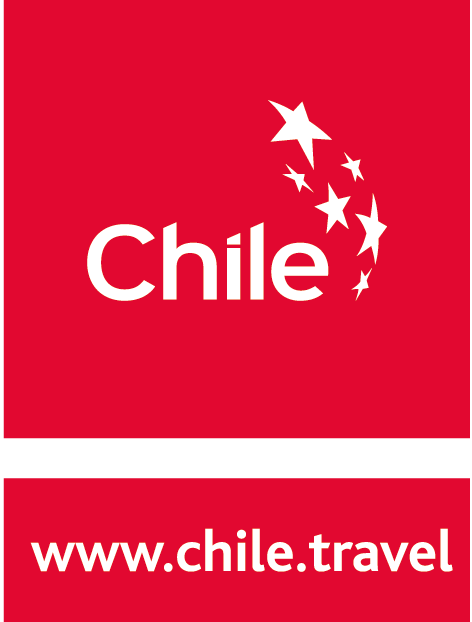 Turismo
La industria del futuro
www.subturismo.gob.cl
@subturismo
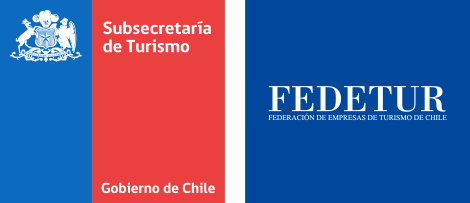 Foto: Julien Falissard